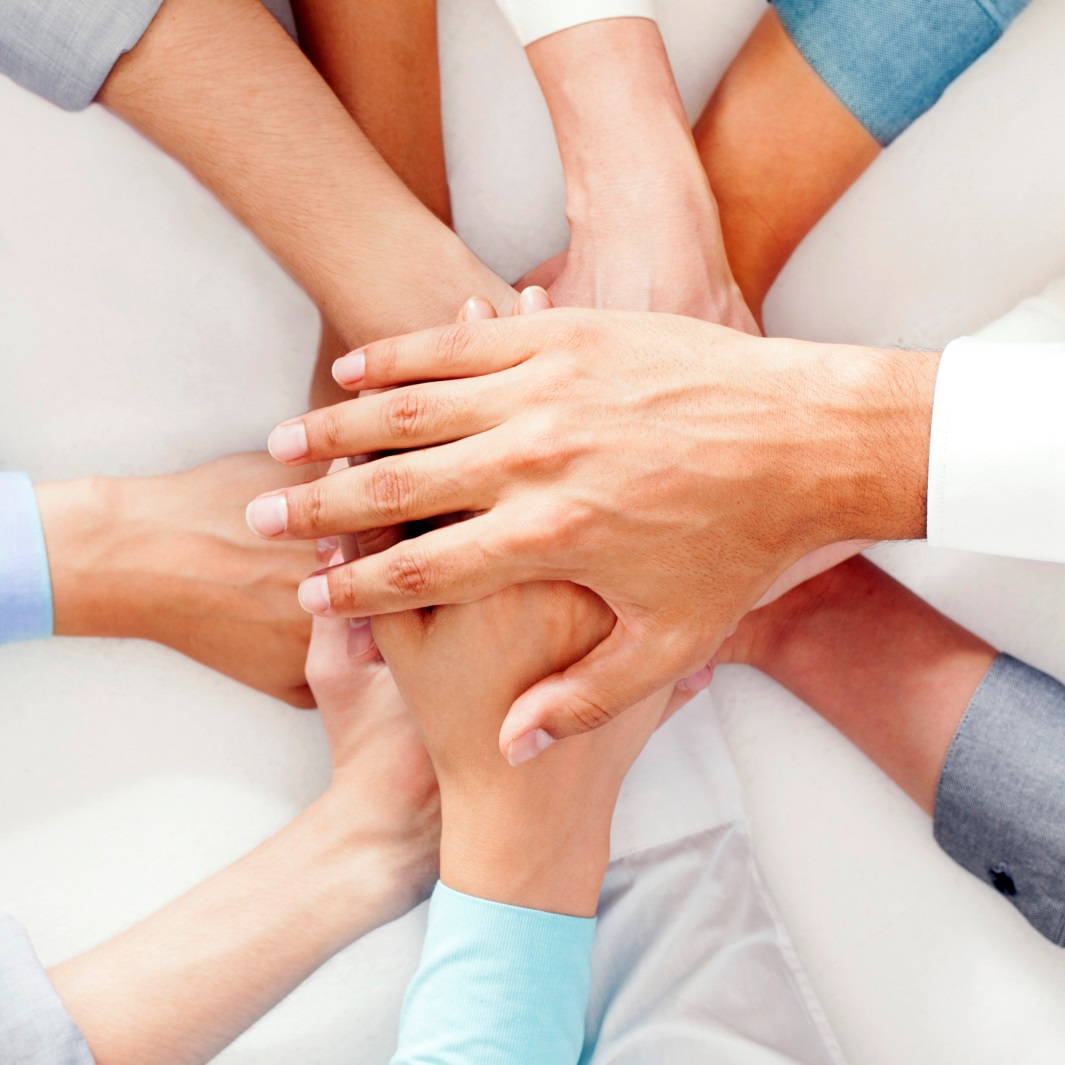 National Consortium, Certified Trainers,and Trainers-in-Progress Meeting
[Speaker Notes: PRESENTER/TRAINER NOTES: Pat]
Introductions
Tell us about yourself
Name
Agency or Organization
State
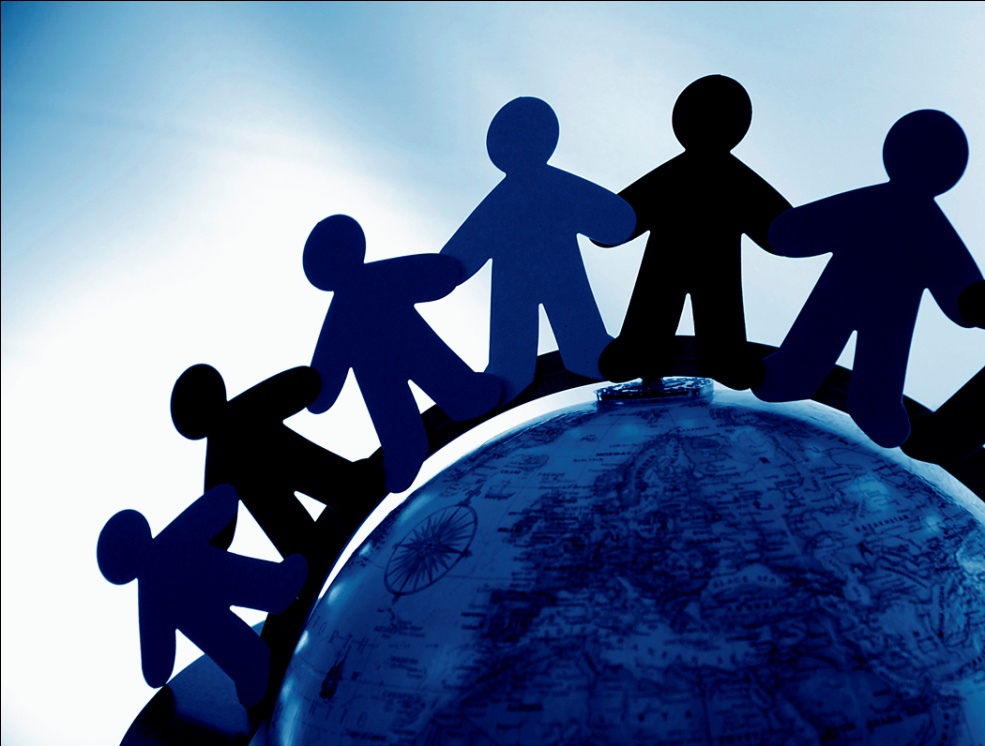 www.casas.org/si
2
Schedule of Events
www.casas.org/si
3
[Speaker Notes: PRESENTER/TRAINER NOTES: Pat]
Professional Development
We would like to thank all of our CASAS State and National Certified Trainers, as well as all of our Trainers-in-Progress
New State Certified Trainers: 
Stacy Everding (MN) 
Precious Hill (FL)
Catherine O’Neil (FL) 
Jodi Ruback (WA) 
Daisy Shah (FL) 
New National Certified Trainers: 
Celina Paula (FL) 
Pamela Jo Wilson (FL)
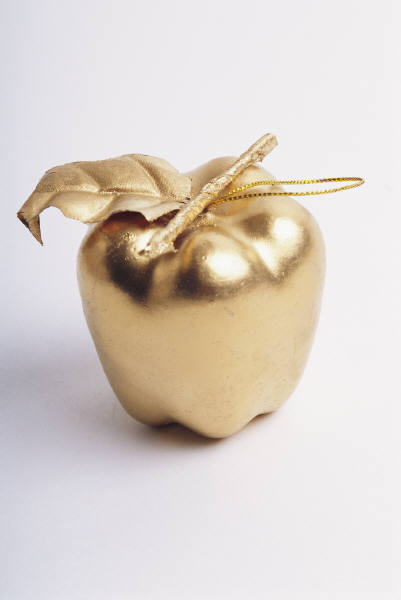 www.casas.org/si
4
[Speaker Notes: PRESENTER: Pat (ask all trainers to stand, then acknowledge the newly certified)]
Measuring Success and Reporting Outcomes
WIOA Program Trends 
Integration of Education and Training (IET)
Career pathways, transitions, co-enrollment
EL Civics- Civic Participation and Citizenship Preparation

Common Measures across WIOA Programs: 
Measurable Skill Gains for all partners
Diplomas, credentials, degrees, industry certifications
Employment and wages
Transition to post secondary education and training
www.casas.org/si
5
Technology Trends Impacting Adult Education
Use of mobile devices and apps for delivering education on demand, blended learning, distance learning, communicating with students.  (X-Prize for Adult Literacy)

Open learning resources easily accessible via the Internet to incorporate into the learning process 

Expansion of Data systems and data sharing, along with concerns about privacy and security (SSN to track employment and wages)
www.casas.org/si
6
CASAS Strategies to Support States in Measuring Success and Reporting Outcomes
New CASAS GOALS Assessments
Aligned with Adult CCR Standards
Documenting skills gains and workforce skills
Reports to guide instruction and improve programs
Reports for local agency and state accountability
Practice tests available in new student portal
Technology: e-Test and TE
On-line e-test delivery with immediate test results  
Electronic sharing of data with WIOA partners
New: mobile attendance reporting module
New: Student Portal for follow up employment surveys and more!
In Development: Case management portal for Counselors/transition specialists.
www.casas.org/si
7
[Speaker Notes: PRESENTER: Pat]
CASAS Strategies to Support States in Measuring Success and Reporting Outcomes
EL Civics
New: Civic Objective and Additional Assessment Plan (COAAP) for the 2020 Census
New COAAPs for supporting IET Programs
Alignment with Indicators of Immigrant Integration
In development: Instructional resources for COAAPs available online in collaboration with OTAN
Writing
Automated essay scoring of writing samples
www.casas.org/si
8
Assessment, Research and Resources
NRS Approved Assessments 
Next Steps for GOALS 
Writing Assessment Update 
Field Testing and Research Studies
www.casas.org/si
9
CASAS NRS-approved Assessments for ABE
NRS-approved through 2025
Reading GOALS   (900 series)

NRS-approved through 2022
Math GOALS    (900 series)
www.casas.org/si
10
CASAS NRS-approved Assessments for ESL
NRS-approved through February 2021 (like all other NRS-approved ESL tests)
Life and Work Reading (80 series)
Beginning Literacy, Forms 27 and 28 and
Reading for Language Arts (Forms 513/514)

Life and Work Listening (980 series)
www.casas.org/si
11
Next Steps for GOALS
Reading GOALS for ESL – OCTAE has requested additional data
Math GOALS – OCTAE has requested additional data
Listening GOALS – in development
www.casas.org/si
12
[Speaker Notes: PRESENTER/TRAINER NOTES: Linda]
Reading                     Series
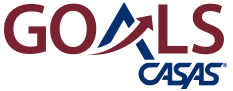 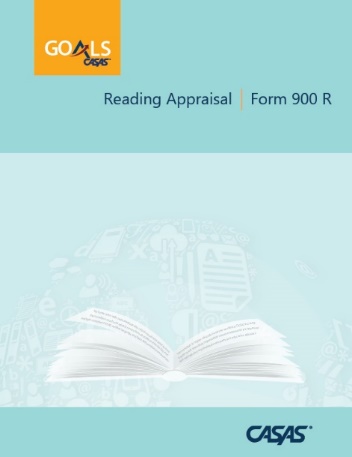 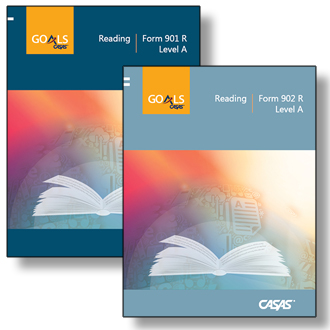 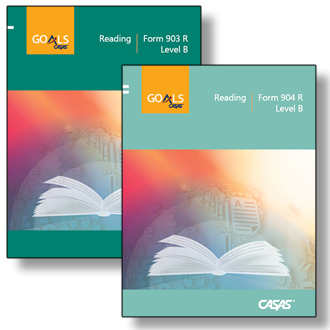 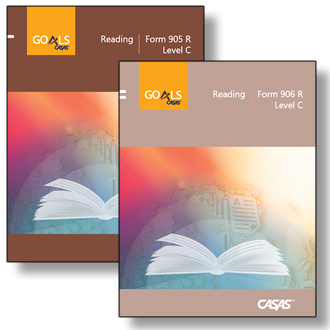 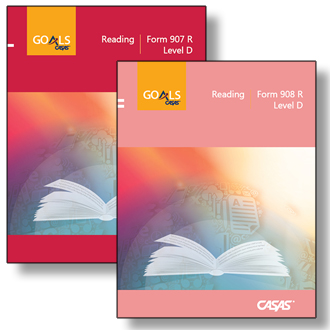 www.casas.org/si
13
[Speaker Notes: Nancy]
Reading GOALS Series
Reading GOALS Locator: 104R (12 questions) 
Aligned to the CCCR Standards for Adult Education and CASAS Competencies
Shift to increased focus on measuring content standards 
NEW: Targeted assessment of vocabulary
www.casas.org/si
14
[Speaker Notes: The new Reading and Math GOALS Locators are fixed form tests. They are not Computer Adaptive Tests (CATs) as in the Life and Work Reading series.]
Alignment of CASAS Reading Standards and College and Career Readiness Standards (CCRS)
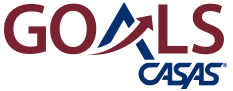 www.casas.org/si
15
www.casas.org/si
CASAS Implementation Basics
[Speaker Notes: CCRS = College and Career Readiness Standards for Adult Education (national)
Reading Comprehension Skills = DOK 1
Higher Order = DOK 2 & 3
DOK = Depth of Cognitive Demand
CCRS Reading Standards:     https://lincs.ed.gov/publications/pdf/CCRStandardsAdultEd.pdf

R.CCR.1: Read closely to determine what the text says explicitly and to make logical inferences from it; cite specific textual evidence when writing or speaking to support conclusions drawn from the text.
R.CCR.2: Determine central ideas or themes of a text and analyze their development; summarize the key supporting details and ideas.
R.CCR.3: Analyze how and why individuals, events, and ideas develop and interact over the course of a text.
R.CCR.4: Interpret words and phrases as they are used in a text, including determining technical, connotative, and figurative meanings, and analyze how specific word choices shape meaning or tone.
R.CCR.5: Analyze the structure of texts, including how specific sentences, paragraphs, and larger portions of the text (e.g., a section, chapter, scene, or stanza) relate to each other and the whole.
R.CCR.6: Assess how point of view or purpose shapes the content and style of a text.
R.CCR.7: Integrate and evaluate content presented in diverse formats and media, including visually and quantitatively, as well as in words.*
R.CCR.8: Delineate and evaluate the argument and specific claims in a text, including the validity of the reasoning as well as the relevance and sufficiency of the evidence.
R.CCR.9: Analyze how two or more texts address similar themes or topics in order to build knowledge or to compare the approaches the authors take.
R.CCR.10: Read and comprehend complex literary and informational texts independently and proficiently.]
NRS EFLs and Reading GOALS Scale Score Ranges
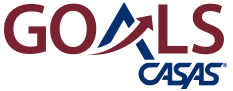 www.casas.org/si
16
WIOA Title I/EFLs, CASAS scores, and GLEs
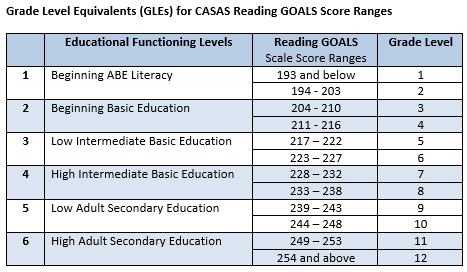 Math GLEs also available on CASAS website
www.casas.org/si
17
[Speaker Notes: Math GLE on web site
It’s important that we know the definition of “Basic Skills Deficient” as we work with our other WIOA partners, including Title I agencies.]
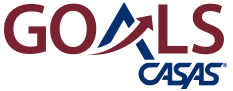 Math 		            Series
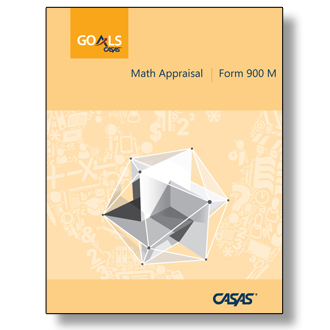 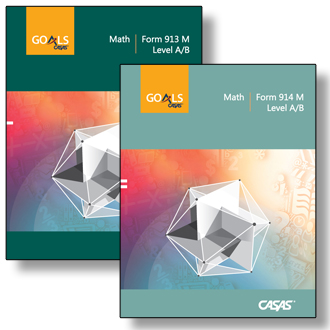 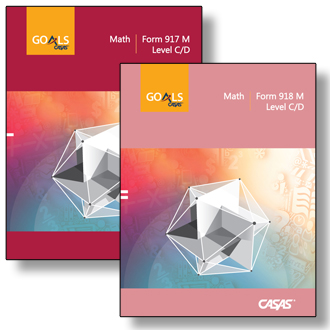 www.casas.org/si
18
[Speaker Notes: Nancy]
Math GOALS Series
Math GOALS Locator: 104M (10 questions) 
Aligned to the CCCR Standards for Adult Education and CASAS Competencies 
Shift to increased focus on measuring mathematical concepts 
Formulae are provided so focus is on math concepts and skills, not memorization. 
Basic calculators are provided on screen (eTests) or by the site location for paper testing.
www.casas.org/si
19
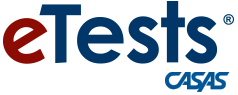 On-screen calculator
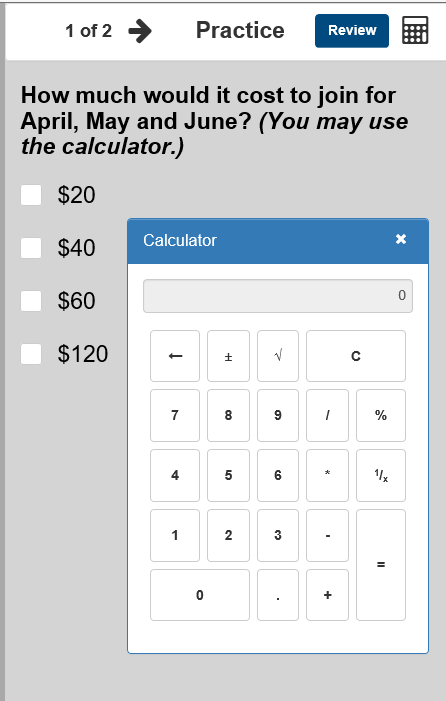 Click on icon
Midtown Gym costs $40 per month to join 
but is having a half-price special 
for August.
Calculator opens!
 
It can be moved to any position on the screen.
It includes basic functions.
www.casas.org/si
20
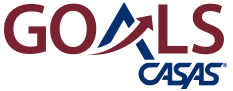 Math GOALS Test Design
Math Series
www.casas.org/si
21
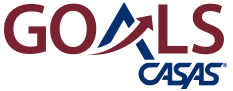 CASAS Math Blueprint
Math Series
www.casas.org/si
22
Old to New NRS Math EFLs and Scale Score Ranges
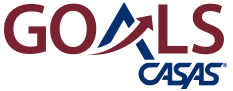 23
Transitioning Continuing Students to GOALS
Continuing students transitioning from Life and Work Reading and Life Skills Math to Reading and Math GOALS must take a pretest in the new GOALS series.
Pre- and post-test results must always be in the same test series.
Recommend giving the Reading GOALS Locator (104R) 
The same CASAS testing procedures and reports apply for Reading and Math GOALS.
Agencies may create their own testing sessions for ABE or contact CASAS Tech Support for assistance with adding new templates for GOALS test sessions (800-255-1036, ext. 2).
Test timing:an average of 2.5 – 3 hours to test in two modalities at Intake
www.casas.org/si
24
GOALS Series Reports and Content Standards
CASAS Content Standards reports and CASAS Competency reports are similar for the GOALS test series.

In addition…
NEW CCRS reports will be available in July 2019 for the Reading and Math GOALS series.
CASAS Reading Standards, Second Edition has been uploaded to the CASAS website. 
CASAS Math Standards are available on the CASAS website. 
They are both aligned to the CCRS.
NEW CASAS Listening Standards are in development
www.casas.org/si
25
NEW - Sample Items in CASAS eTests Format and HTML Enhancements
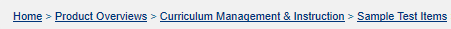 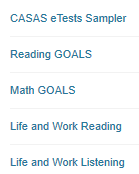 Students and teachers can have direct access to the new CASAS eTests Sampler
New HTML version with
clearer images
+ and – buttons to easily enlarge prompt (e.g., reading passage) and question/answer options
new test navigation features in GOALS series
www.casas.org/si
26
[Speaker Notes: ACTIVITY – 

Option 1   Print and pass out 1 set of Sample Test Items (Levels A, B, C and D) to small groups. (You may choose which test series to include.)

https://www.casas.org/product-overviews/curriculum-management-instruction/sample-test-items/reading-goals

Option 2 – If the training room has internet connection, you can demonstrate any of the sample test items by going to:

https://www.casas.org/product-overviews/curriculum-management-instruction/sample-test-items/reading-goals or

https://casasportal.org/eTests

Option 3 – If the training room has internet connection and participants have laptops, they can find and review sample items.

Ask participants to browse through the forms.

ANSWER: Going from A to D, the items get more difficult; questions use more advanced language; reading passages are longer]
NEW – CASAS eTests Format and HTML Enhancements
Shows how many items relate to the same display
Progress bar shows how many items are in the test and how many items have been taken
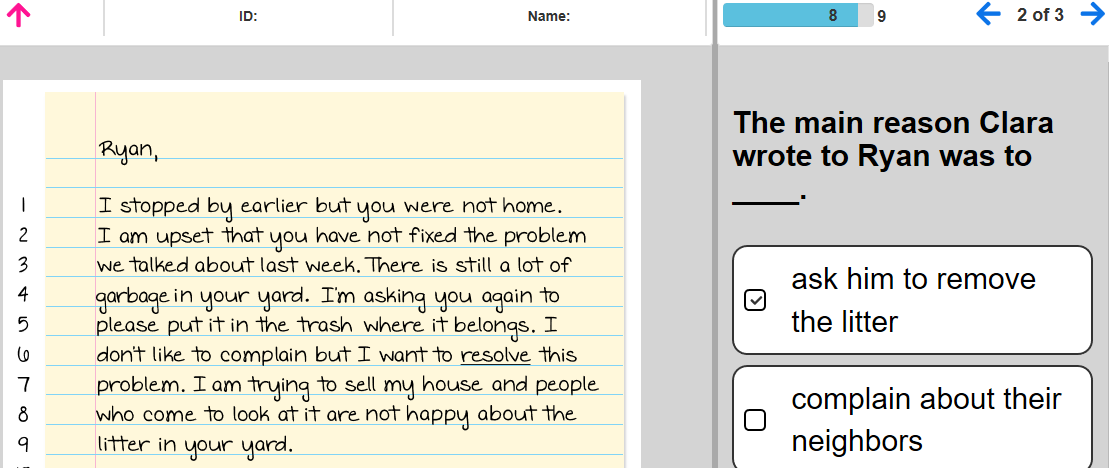 www.casas.org/si
27
Writing Assessment Update
CASAS has successfully piloted automated scoring for the CASAS Written Prompt with clients entering the diagnostic phase of the NEDP program.
Initial validation studies showed 80% exact agreement between the CASAS Written Prompt scored by CASAS master scorers and the automated essay scoring engine -- a very good result. 
Automated scoring will be offered for all NEDP clients starting in June 2019.
CASAS has plans to offer the CASAS Written Prompt in CASAS e-Tests for non-NEDP test takers. Stay tuned!
www.casas.org/si
28
Assessment and Research-High School Equivalency Studies
CASAS is collaborating with GED Testing Service  and ETS HiSET on research studies.
Purpose
Provide adult education programs with information to determine student readiness to take the HiSET and GED reading and math sections based on CASAS test scores.
Benefit
Cut scores will be established on CASAS Reading and Math GOALS tests that will indicate student readiness to take the corresponding HiSET and GED sections.
www.casas.org/si
29
Assessment and Research
Many thanks to all programs that have joined the CASAS Field Testing Team!


Participating field test sites are listed in the folder.
www.casas.org/si
30
[Speaker Notes: PRESENTER/TRAINER NOTES: Linda]
Current and Upcoming Research Studies
Additional data collection for Math GOALS
Ongoing studies for Reading GOALS for ESL and Listening GOALS
HiSET/CASAS Comparison Study (Level C/D Students)
GED/CASAS Comparison Study (Level C/D Students)
See the “CASAS Field Testing Update” handout for more details.

To participate in CASAS field testing and research studies, send an email to: fieldtesting@casas.org
Or contact:
Karen Burger (kburger@casas.org)
Kay Hartley (khartley@casas.org)
www.casas.org/si
31
[Speaker Notes: PRESENTER/TRAINER NOTES: Linda]
Transitions
National External Diploma Program (NEDP)
Workforce Skills Certification System (WSCS)
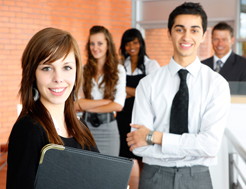 www.casas.org/si
32
The National External Diploma Program (NEDP)
Competency-based

applied performance assessment system 

series of performance tasks that parallel job and life situations
www.casas.org/si
33
[Speaker Notes: PRESENTER: Margaret]
NEDP Update
NEDP State Expansion
Professional Development Series
Marketing
Written Prompt Autoscore
NEDP Changing Lives Scholarships
www.casas.org/si
34
Workforce Skills Certification System (WSCS)
Certify work readiness skills for job seekers 
Enhance career pathways
Prepare local talent to meet local business needs
Generate WSCS Certificates with TOPSpro
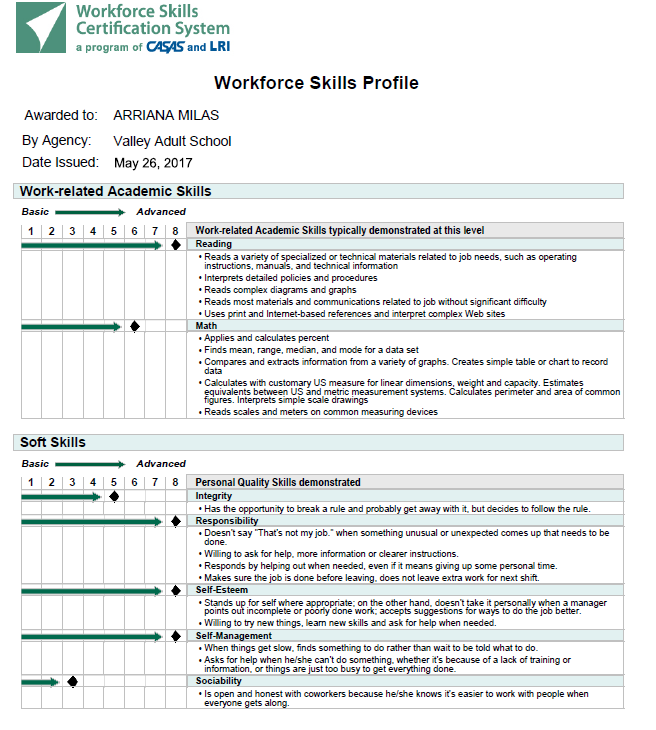 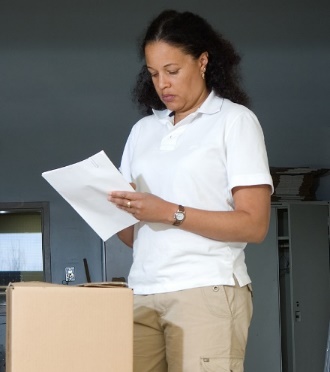 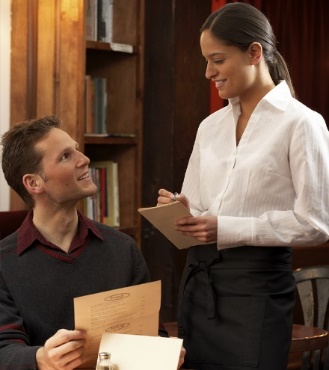 Soft Skills
Work-related Academic Skills
35
www.casas.org/si
[Speaker Notes: PRESENTER/TRAINER NOTES: Jane 
Update: Changes for 2014-15- WSCS fully integrated into TOPSpro Enterprise]
Resources
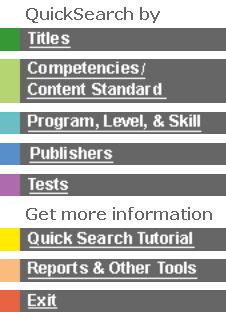 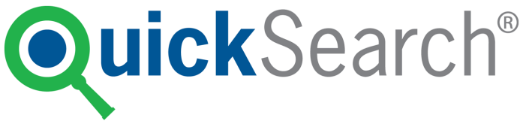 Provides an essential link between assessment and instruction in the CASAS system.
An easy-to-use database of 2,300+ commercially available instructional materials.
Titles coded to 
Skill levels 
CASAS Competencies
Content standards
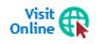 www.casas.org/si
36
Break- 15 minutes
www.casas.org/si
37
WIOA Panel Addressing IET/IELCE
Panelists: 
Glenda Rose, Train PD @ TCALL, Texas A&M University
Cory Rayala, Adult Education Office, California Department of Education
Sigrun Utash, Simi Institute for Careers and Education
Moderator: 
Lori Howard (CASAS)
www.casas.org/si
38
WIOA Panel Addressing IET/IELCE
Which Career Pathways has your agency implemented in 2018-19? Describe the collaborations that took place to make those Career Pathways work. 
What were your challenges and successes in those Career Pathways?
What is your plan for continuous improvement of those Career Pathway programs?
Which new Career Pathways do you plan to implement in 2019-20?
www.casas.org/si
39
Technology on the Way
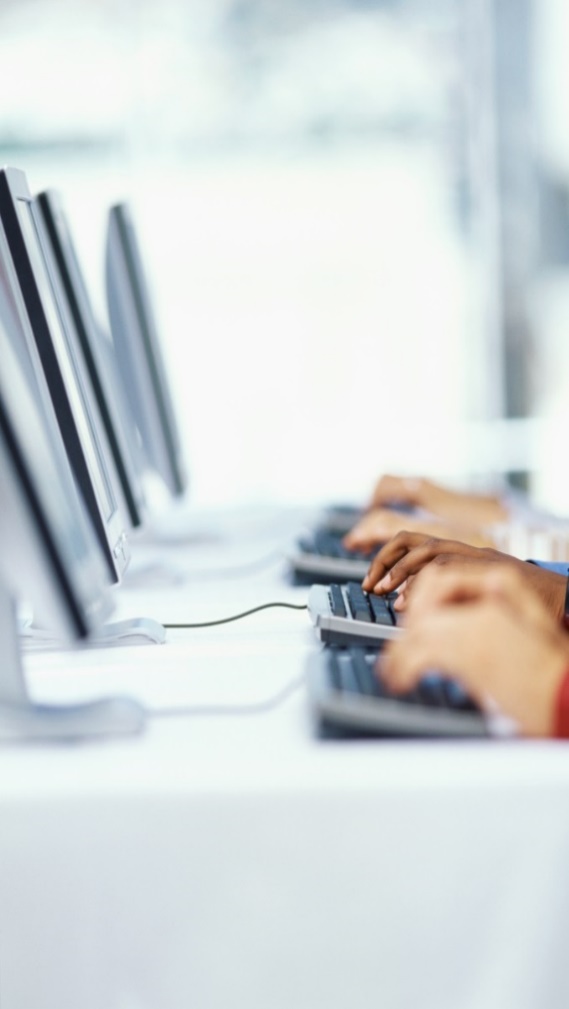 Mobile Attendance 
Student Portal
Executive Dashboard
API Gateway – Badges first 
Case Management
www.casas.org/si
40
Student Portal
Phase 1
NRS Core Performance Follow Up Survey
Unique Student IDs across agencies
Sample GOALS items in simulated test

Phase 2
Student Registration
Monitor Educational Progress
Interact with Education Provider
www.casas.org/si
41
[Speaker Notes: Presenter: Richard
By SI we’ll have NRS Tables 1-4, Summary Audit, and Periods of Participation Tracking. The DIR is a question.
 
There’s no chance we’ll have NRS Tables 5+, because we have very little time to develop the AEBG Tables and AEBG DIR which are also urgently needed and should be available for SI. Just as for NRS, we won’t have all the AEBG Tables ready by SI, but we’ll have the most critical ones.]
Application Diagram
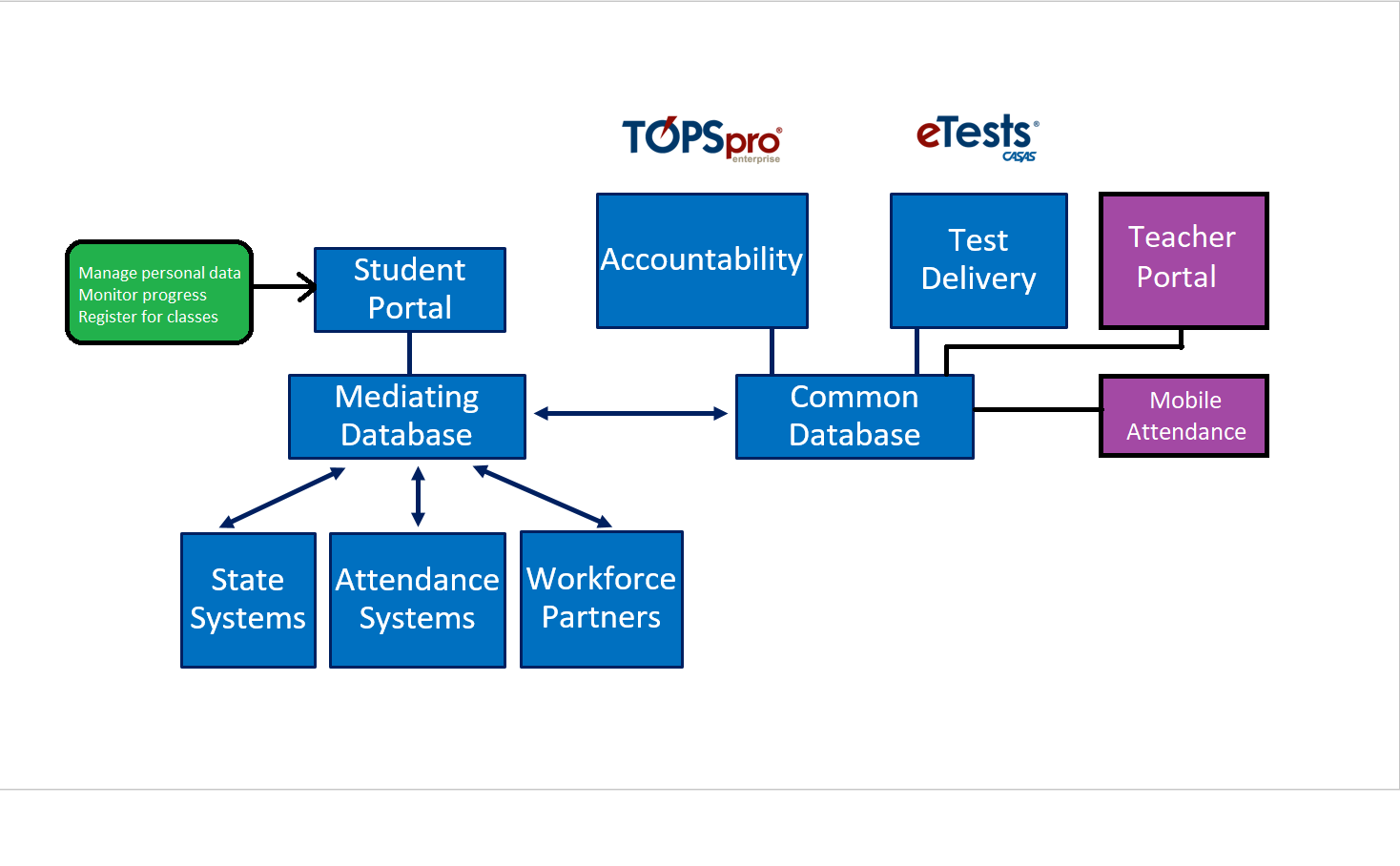 www.casas.org/si
42
Mobile Access
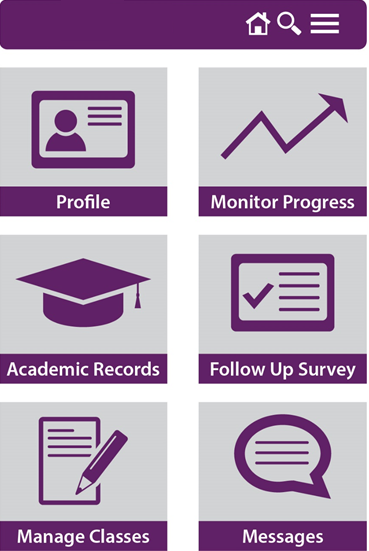 www.casas.org/si
43
Student Portal- Benefits
Students able to access own records
New channel of communication
Uses mobile devices
Helps retain students
Find students after leaving program
Ability to follow up on student outcomes
Practice taking a test with CASAS eTests
Allow students to register for classes
Complete demographics from home
Better engage students in their education
Assist students in meeting goals
Offer services including distance learning
www.casas.org/si
44
Reports and Training Update
Teacher Resources 
New Implementation Training     Modules/Format
www.casas.org/si
45
Teacher Resources
Quick Search 
Sample Test Items
Competencies
Content Standards
New Reading Content Standards
Low-level Lessons
CASAS Handbook for Teachers
Key Reports for TE Users – Assessment to Instruction
www.casas.org/si
46
[Speaker Notes: Presenter: Patty]
CASAS Implementation Training
Reformatted and updated to:
Meet the needs of the field 
Train for specific roles in the assessment process
Provide more detailed guidance for agencies starting to implement eTests 
Provide targeted guidance for teachers that do not conduct testing
www.casas.org/si
47
Implementation Basics
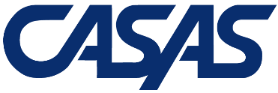 Module 1. Implementation Basics
Module 2. CASAS eTests Implementation 
Module 3. Paper Test Implementation
Module 4. Interpreting Test Results and Reports
:
*Testers must complete at least two modules, including Module 1.
www.casas.org/si
48
General Topic Workgroups
CASAS Certified Trainers
Student Portal/TOPSpro Enterprise 
CASAS eTests: Implementation Strategies 
ESL Reading and Listening Assessment and Standards 
WIOA Implementation: Program Effectiveness
www.casas.org/si
49
Workgroup Wrap-up and Closing Remarks
Group report-back
Comments and additional thoughts?
www.casas.org/si
50
Join us at the 2020 CASAS National Summer Institute!
June 23-25, 2020
Hyatt Regency 
Orange County, California
Thank you for attending!
Help improve the Summer Institute, take the survey!
 Facebook.com/CASASsystem use #casassi2019 to share!
 @CASASsystem use #casassi2019 to tweet!
 CASASAssessment
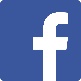 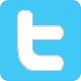 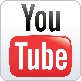 www.casas.org/si
51